Техника безопасности на уроках химии.
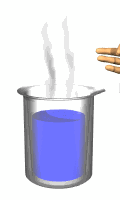